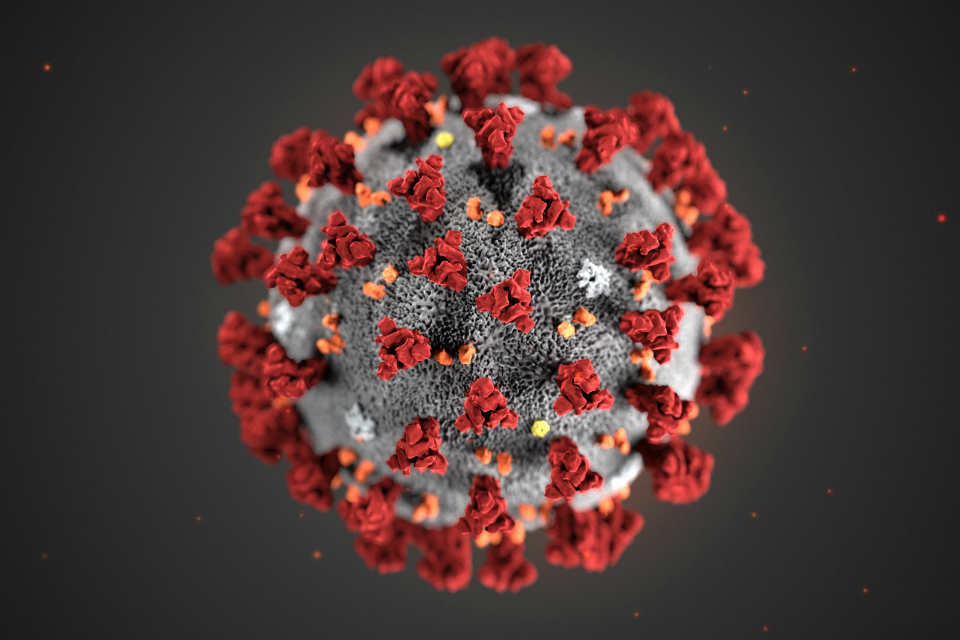 Coronavirus
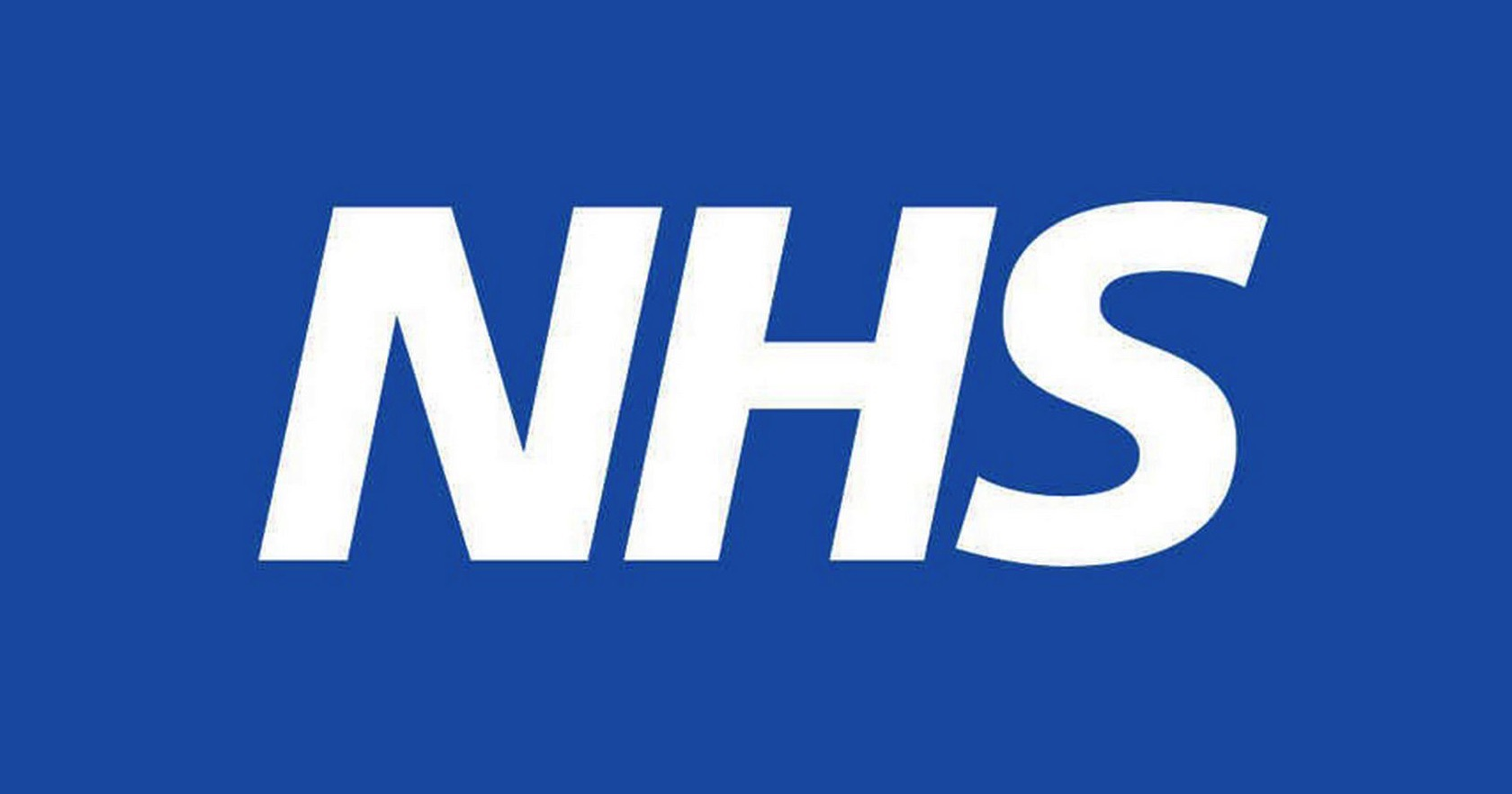 Coronavirus
Created by Alek & Gethyn
Homepage
When was the first Coronavirus lockdown
The first coronavirus lockdown was on the 23rd of March 2021.
1 month after the first coronavirus lockdown over 197 death occurred due to covid.
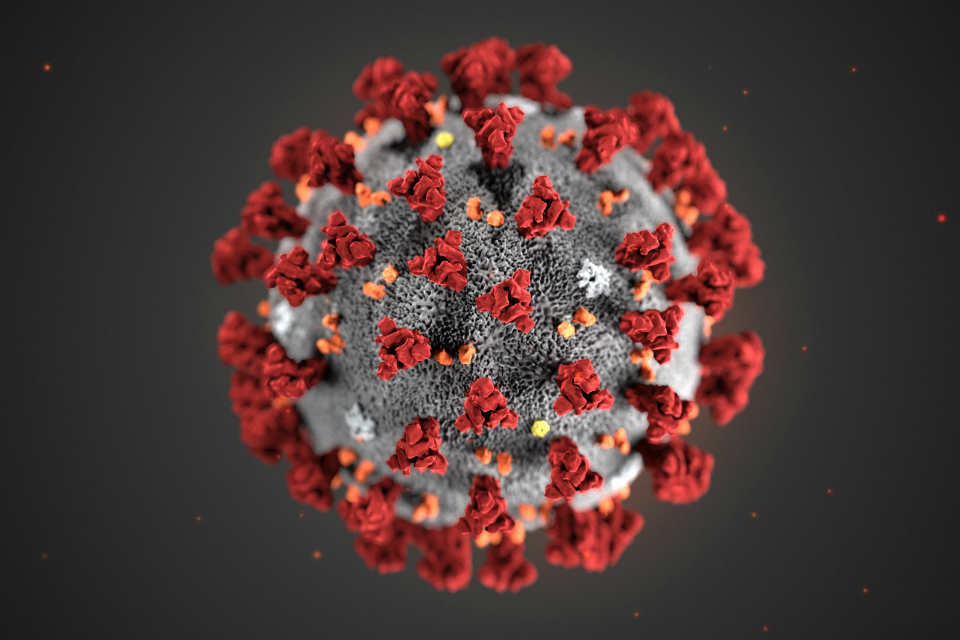 Coronavirus first started in Wuhan, Hubei, China.
Since then it expanded to Europe and then the UK.

Since then there has been over 120,841 deaths from Coronavirus in the UK and over 3 million deaths worldwide.
Who does Coronavirus affect?
Coronavirus affects us all, however it affects people aged 40+ people the most. It’s more common for people over 40 to experience higher symptoms of Coronavirus.
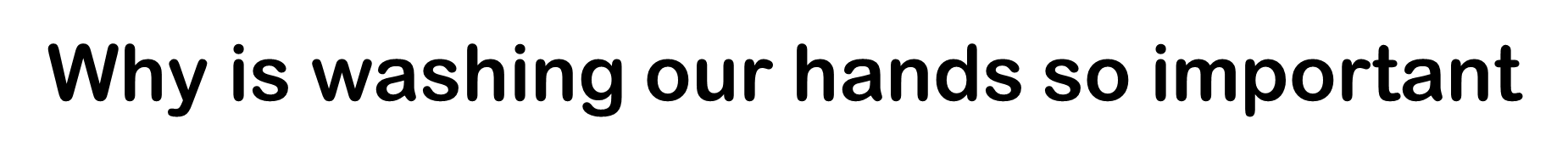 When someone with coronavirus coughs, sneezes, talks, or breathes out (or touches their mouth or nose), they spread the virus through small droplets. The virus can live on surfaces.
How to check if you have Coronavirus
Lateral flow tests are the easiest way to check if you have Coronavirus.
You can order them online and sometimes there are stands in public places.

In places like Chingford there are stands where you can get them for free.
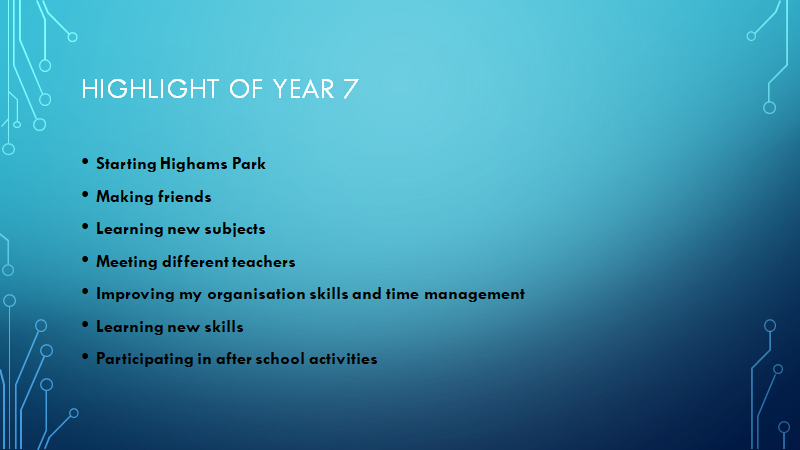 By Alex Georgiou